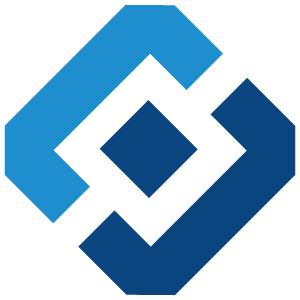 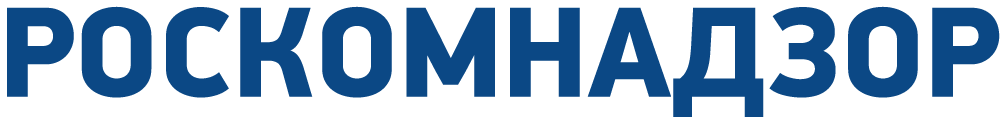 Енисейское управление Федеральной службы по надзору в сфере связи, информационных технологий и массовых коммуникаций
Контактная информация:
Г. Красноярск, ул. Новосибирская, 64 «А»
Телефон приемной:
+7 (391) 234-71-61
Официальный сайт:
https://24.rkn.gov.ru
Ссылка на материалы публичного обсуждения:
https://24.rkn.gov.ru/ 
- «Деятельность Управления» 
– «Анализ правоприменительной практики»
ФЕДЕРАЛЬНАЯ СЛУЖБА ПО НАДЗОРУ В СФЕРЕ СВЯЗИ, 
ИНФОРМАЦИОННЫХ ТЕХНОЛОГИЙ И  МАССОВЫХ КОММУНИКАЦИЙ
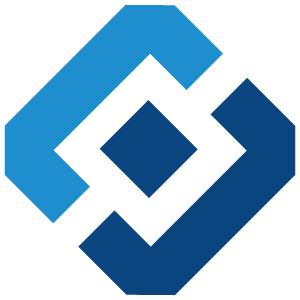 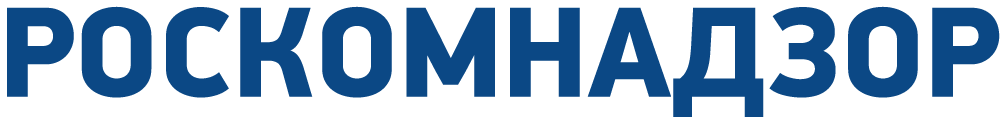 Публичное обсуждение результатов правоприменительной практики Енисейского управления Роскомнадзора за 2018 год
Бурдюкова Наталья Анатольевна,
Руководитель Управления
ФЕДЕРАЛЬНАЯ СЛУЖБА ПО НАДЗОРУ В СФЕРЕ СВЯЗИ, 
ИНФОРМАЦИОННЫХ ТЕХНОЛОГИЙ И  МАССОВЫХ КОММУНИКАЦИЙ
Красноярск 2019
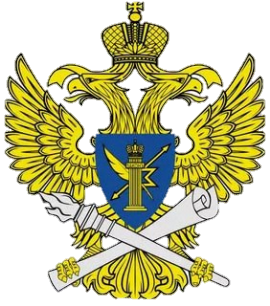 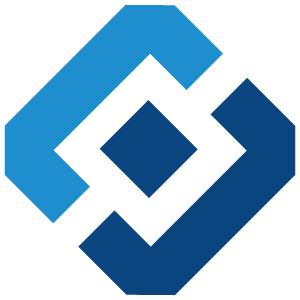 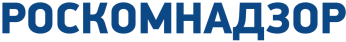 Управление создано в целях исполнения государственных полномочий по контролю и надзору в сфере средств массовой информации, в том числе электронных, и массовых коммуникаций, информационных технологий и связи, функции по контролю и надзору за соответствием обработки персональных данных требованиям законодательства Российской Федерации в области персональных данных на подведомственной территории.
Управление осуществляет свою деятельность на территории Красноярского края, Республики Тыва и Республики Хакасия.
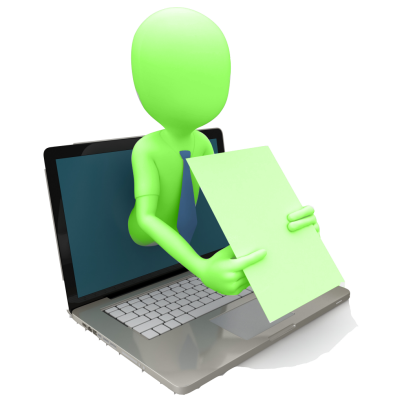 Приказ Роскомнадзора от 25.01.2016 №42 
"Об утверждении Положения о Енисейском управлении Федеральной службы по надзору в сфере связи, информационных технологий и массовых коммуникаций"
3
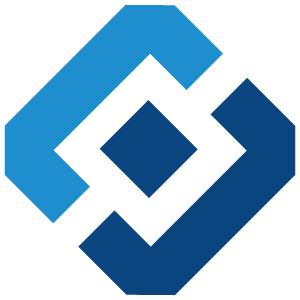 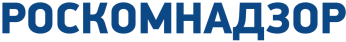 Полномочия Управления
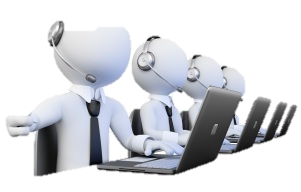 4
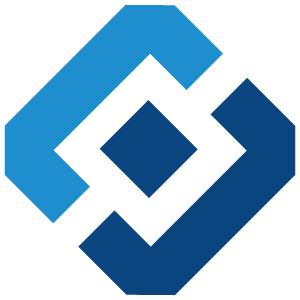 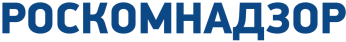 Статистика Контрольно-надзорных 
Мероприятий
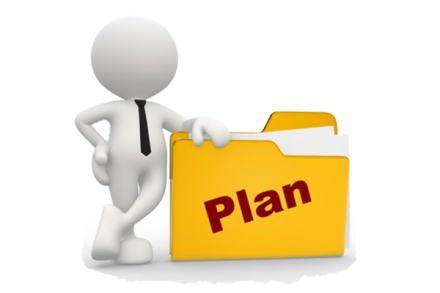 С переходом на риск-ориентированный 
подход количество плановых проверок  за 3 года значительно снизилось (-43,59%).
5
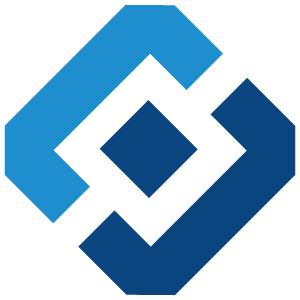 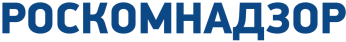 Статистика Контрольно-надзорных 
Мероприятий
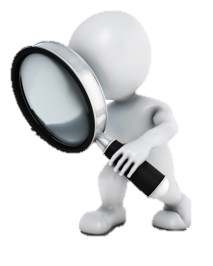 6
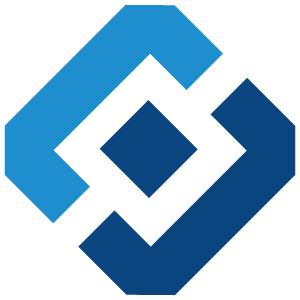 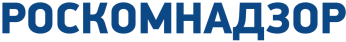 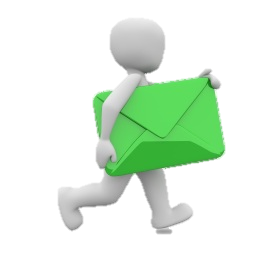 Обращения граждан
За 2018 год поступило 2899 обращений граждан
7
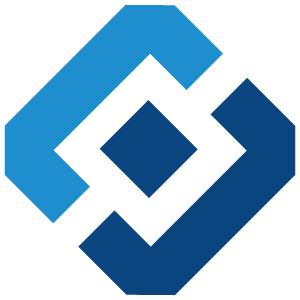 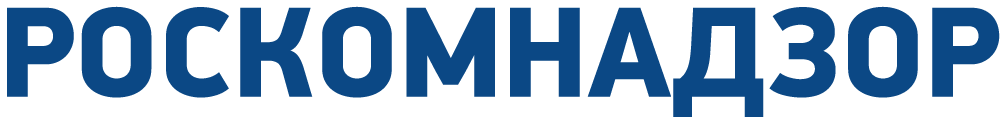 Енисейское управление Федеральной службы по надзору в сфере связи, информационных технологий и массовых коммуникаций
Контактная информация:
Г. Красноярск, ул. Новосибирская, 64 «А»
Телефон приемной:
+7 (391) 234-71-61
Официальный сайт:
https://24.rkn.gov.ru
Ссылка на материалы публичного обсуждения:
https://24.rkn.gov.ru/ 
- «Деятельность Управления» 
– «Анализ правоприменительной практики»
ФЕДЕРАЛЬНАЯ СЛУЖБА ПО НАДЗОРУ В СФЕРЕ СВЯЗИ, 
ИНФОРМАЦИОННЫХ ТЕХНОЛОГИЙ И  МАССОВЫХ КОММУНИКАЦИЙ